ABCs of IEPs
Steven Prater | Amy Peterson | Riley O’Donnell
August 2023
1
Welcome
In the chat, share your name, role, and where you come from!
2
Welcome and Introductions
Steven Prater
Amy Peterson
Riley O’Donnell
Technical Assistance Provider
Universal Technical Assistance Lead
Intensive Technical Assistance Lead
3
Why did you choose to join us today?
Use the annotate feature in your toolbar to let us know which response resonates with you. Mark all that apply.
4
Objectives
Identify the requirements of IEPs from IDEA.
Explore how the requirements of the IEP connect and work with each other.
Learn and discuss about present levels of academic achievement and functional performance (PLAAFP) statements.
Learn and discuss about the statement of services and aids.
Learn and discuss about measurable annual goals.
5
Our beliefs and expectations often determine the path we take or provide for our students.
6
Why We Do What We Do
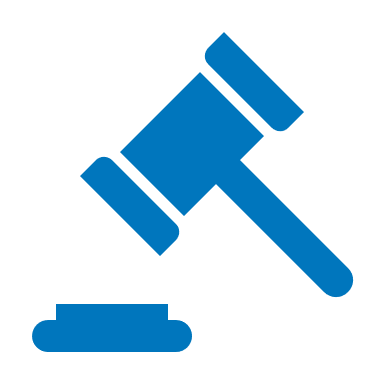 Endrew F. v. Douglas County School District RE-1 (2017)
“To meet its substantive obligation under the IDEA, a school must offer an IEP reasonably calculated to enable a child to make progress appropriate in light of the child’s circumstances.” (emphasis added)
7
Emphasis on Progress
“The IEP must aim to enable the child to make progress. After all, the essential function of an IEP is to set out a plan for pursuing academic and functional advancement.” Endrew F., 2017, p. 11
8
Need for a Sustainable Ecosystem
We need a sustainable ecosystem with capacity to develop and implement high-quality educational programming for all, including students with disabilities.
We NEED collective efficacy.
9
Collective Teacher Efficacy
The collective belief of educators in their ability to positively affect students, including students with disabilities.
Evidence you are making a difference.
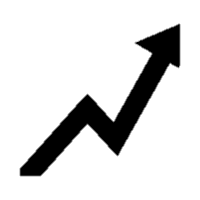 ES = 1.57*
Collective belief that you can make a difference.
=
X
It is built on evidence of impact.
(Eells, 2011; Hattie, 2017)
10
Collective efficacy starts with the right questions! 2
What do we want for our students, teachers, and families?
What is the current reality and who are the players?
What do our students, teachers, and families need to be successful?
How can we maximize our resources to support students and families?
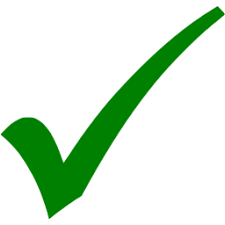 11
Development times implementation equals improved access and outcomes
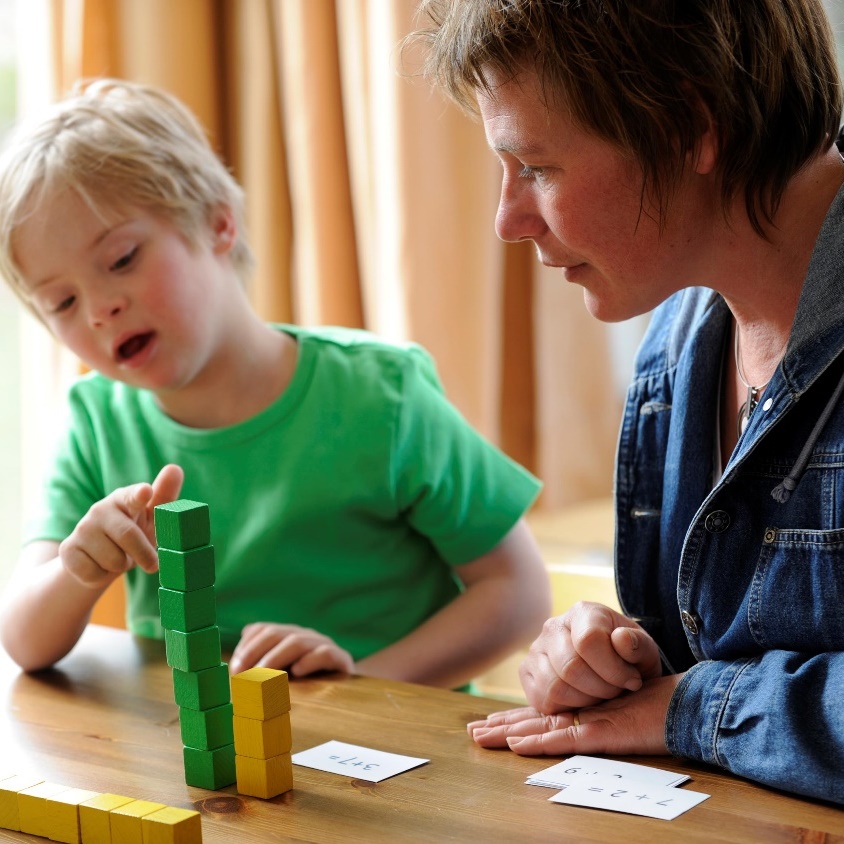 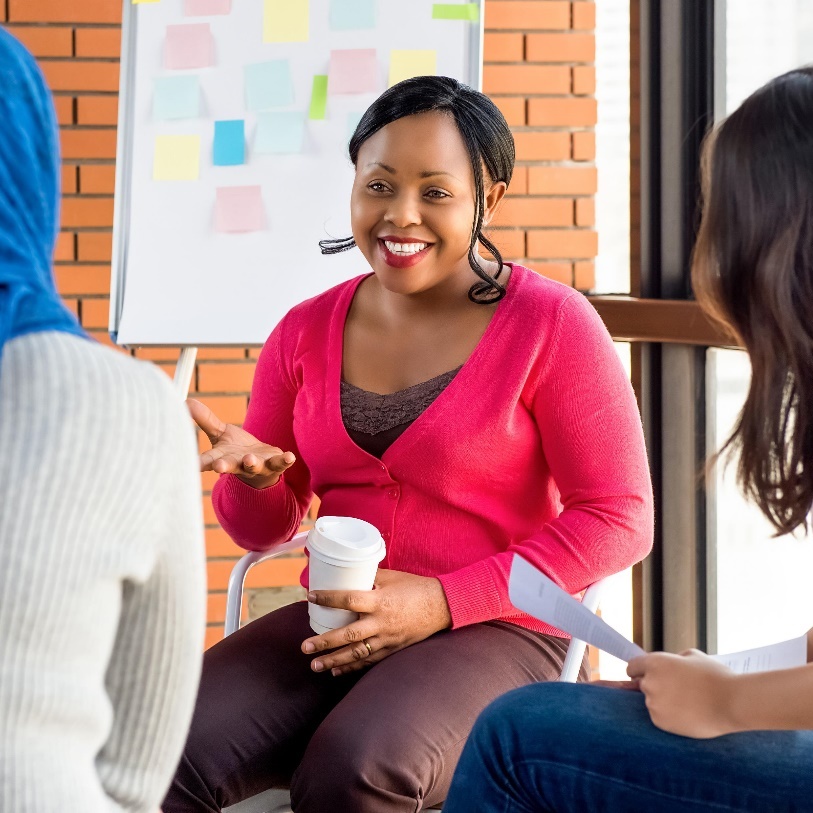 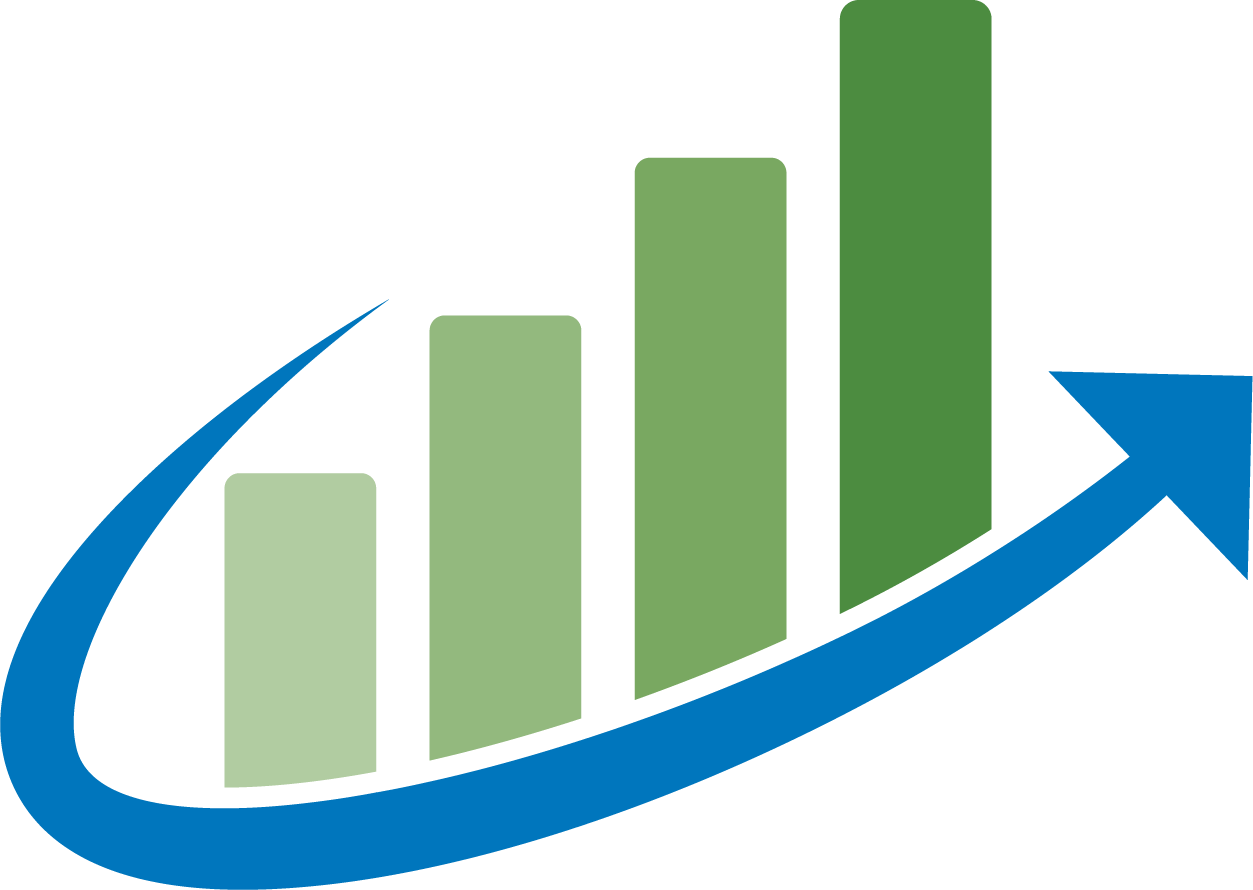 Implementation of high-quality educational programming
Development of high-quality educational programming
Improved access and outcomes -  FAPE
12
IDEA FAPE Requirements
FAPE Requirements
13
Program Development: Procedural
Participation Outside Regular Education and in State and Districtwide Assessments
Present Levels of Academic Achievement and Functional Performance (PLAAFP) Statement
Monitoring Plan
Statement of Special Education and Aids and Services
Date, Frequency, Duration and Location of Services
Measurable Goals
14
Program Development: Substantive
PLAAFP Statement:
Provides an assessment and data-driven baseline
Specially designed instruction (SDI): 
Addresses unique needs and ensures access to and progress in the general curriculum
Monitoring Plan: 
Informs us if services are leading to progress or if changes are needed
Measurable Annual  Goals: Connects to our PLAAFP Statement, SDI, and progress
15
Connecting the Parts of the IEP
16
IEPs: Same Essential Ingredients but Individualized Based on Student Need
17
What good is a great IEP if it doesn’t guide implementation?
18
FAPE and Implementation
Fidelity of Implementation
Capacity to Implement
19
Progress
Ongoing Teaming
Implementing High-Quality Educational Programming: Building a Sustainable Ecosystem
Family Engagement
Effective Instruction
Educator Support
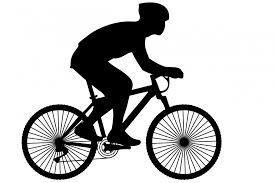 IEP
Feeling of Belonging
20
Where Do You Have The Most Challenges?
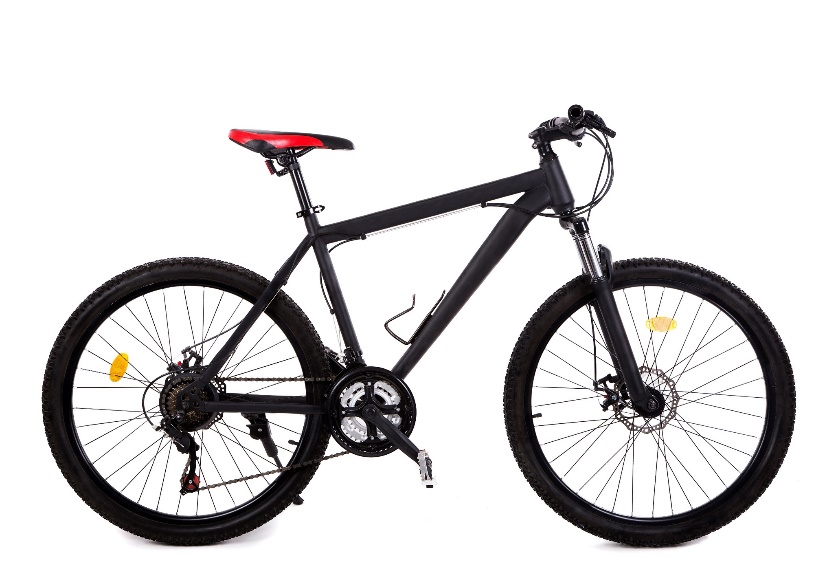 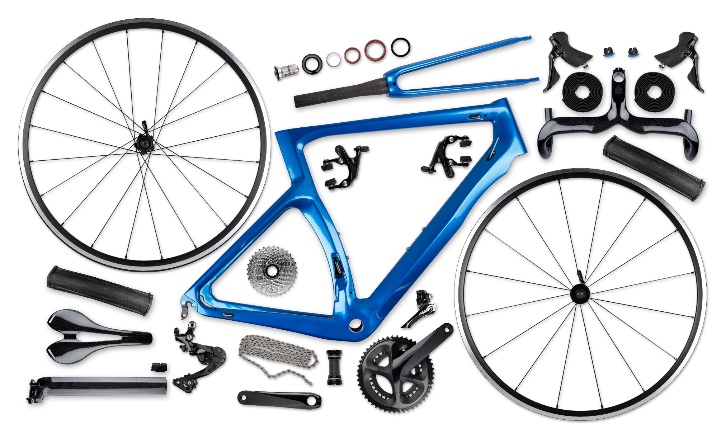 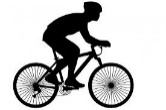 Developing high-quality educational programming that meets procedural requirements?
Implementing high-quality educational programming and creating a system to support implementation?
Developing high-quality educational programming that meets substantive requirements?
21
Per the IDEA, How Many Requirements Do All IEPs Have?
5
7
9
11
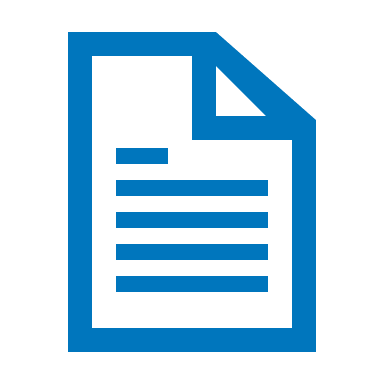 IDEA = Individuals with Disabilities Education Act.
22
Present Levels of Academic Achievement and Functional Performance (PLAAFP) Statement
23
PLAAFP Activity
Read the PLAAFP Tip Sheet on your own.
In your small groups, share 2 things that you learned or found interesting from the Tip Sheet.
Be prepared to share with the large group.
24
Where Do We Start? The PLAAFP Statement
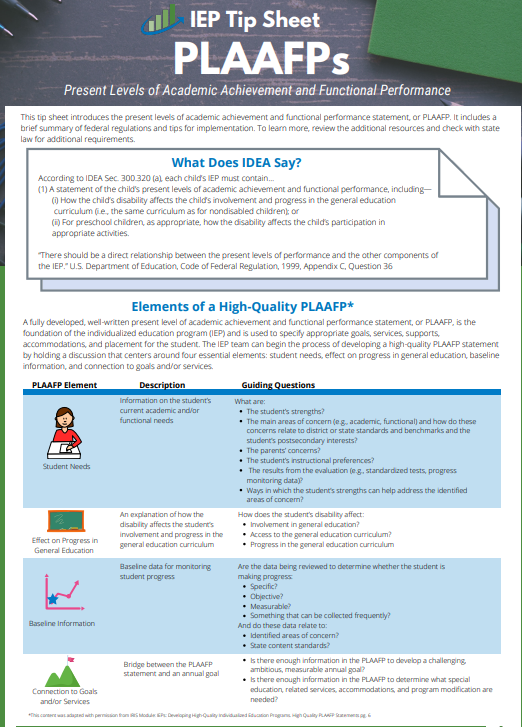 (1) A statement of the child’s present levels of academic achievement and functional performance, including—
(i) How the child’s disability affects the child’s involvement and progress in the general education curriculum (i.e., the same curriculum as for nondisabled children); or
(ii) For preschool children, as appropriate, how the disability affects the child’s participation in appropriate activities.
IDEA Section 300.320(a)
25
What Is Meant by Present Levels of Academic Achievement?
“Academic achievement” generally refers to a child’s performance in academic areas. It could vary depending on a child’s circumstance or situation; therefore, a definition of academic achievement is not included in the IDEA regulations.
Source: 71 Fed. Reg. at 46662.
26
What Is Meant by Present Levels of Functional Performance?
Functional performance generally refers to activities that are not considered academic or related to a child’s academic achievement. 
Functional often is used in the context of routine activities of everyday living. 

What are some skills that that would be considered as “functional performance?”
Source: 71 Fed. Reg. at 46661
27
What Are Some Examples of Functional Skills?
Source: 71 Fed. Reg. at 46661
28
What If a Student Doesn’t Require Functional Annual Goals?
The PLAAFP statement must still include a statement about the student’s current functional performance and its impact on progress in the general education curriculum.
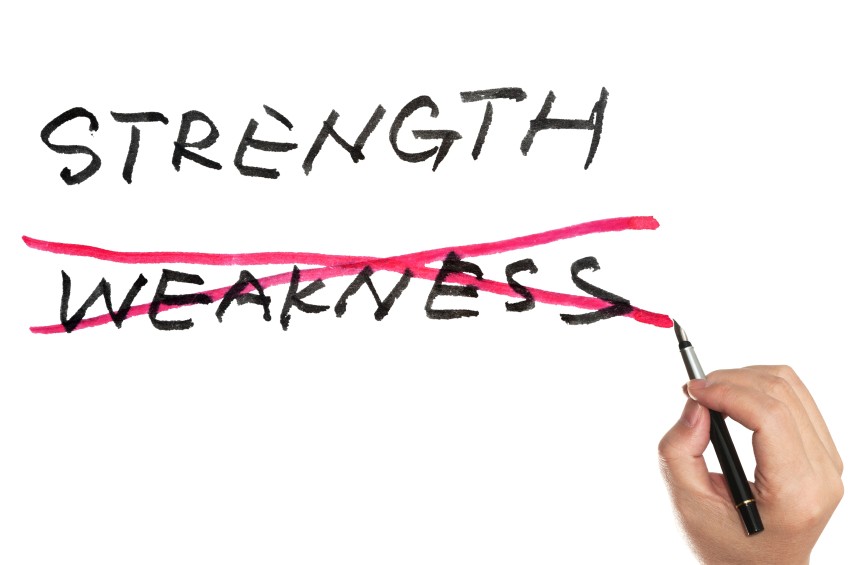 Stop and Reflect: Do your PLAAFP statements always address both academic and functional present levels?
29
What Is the Big Deal About the PLAAFP Statement?
If designed well, it prevents us from experiencing the dreaded and harmful



Assumacide is when we make decisions about programming or identify practices or supports based on our assumptions, rather than evidence.
“Assumacide”
30
What Does the U.S. Department of Education Say?
OSEP Letter, 1987 211 IDELR 464
31
Present levels and needs are not based on the disability category. They are based on the individual needs that a child experiences because of the disability.
32
Applying the Four Questions for Collective Efficacy to PLAAFP Development
What do we want for our student?
What is the child’s current reality and unique circumstances (described in PLAAFP statement)?
What does the student need to be successful (described in PLAAFP statement)?
How can we maximize our resources to support our student?
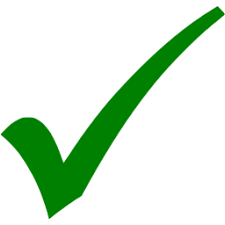 33
What Are the Four Essential Elements of a High-Quality PLAAFP?
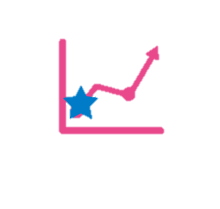 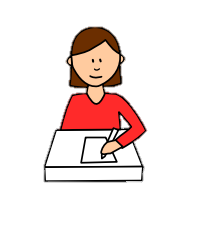 Baseline Information
Student Needs
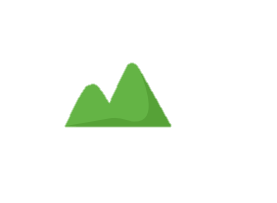 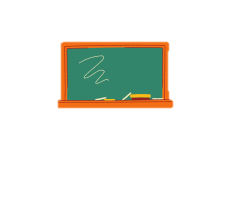 Effect on Progress in General Education
Connection to Goals and/or Services
This content was adapted with permission from the IRIS Center module titled IEPs: Developing High-Quality Individualized Education Programs. High-Quality PLAAFP Statements (p. 6).
34
Essential Element 1: Student Needs
Information on the student’s current academic and/or functional needs.
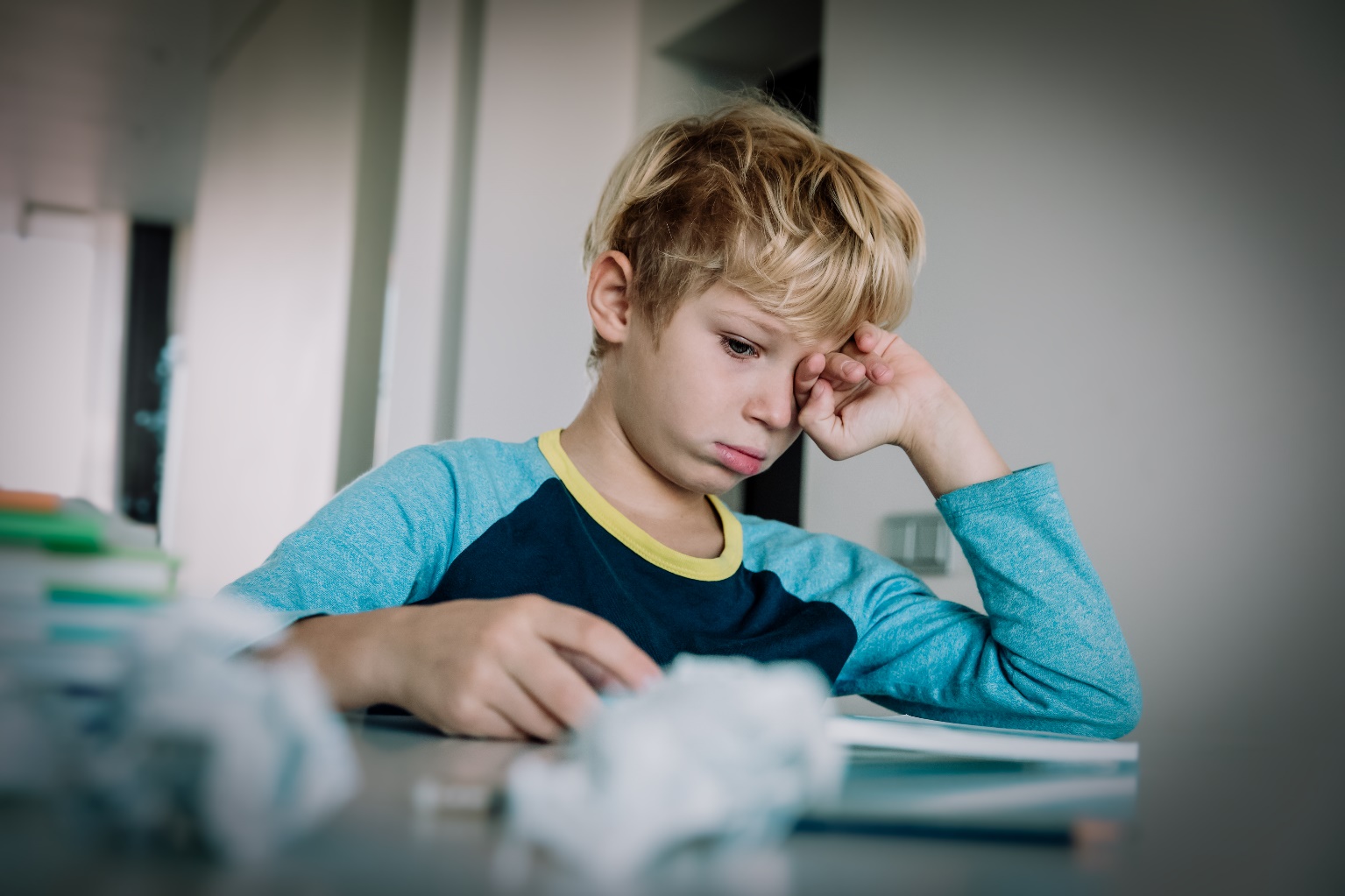 35
PLAAFP Example: Student Needs
In January 2019, G.H. was identified as a student with a learning disability in the area of math calculation. Current data, indicate that G.H. continues to need specially designed instruction in the areas of math calculation to benefit from grade level math curriculum. On recent standardized math benchmark tests conducted in January 2022, G.H. scored at the 9th percentile, which is well below average. On three standardized measures of mixed-math fact fluency administered on 2/7 and 2/8, G.H. accurately recalled, on average, 18 facts compared with grade-level expectations of 75 facts in 2 minutes. Specifically, G.H. recalled about three multiplication mixed facts (0–9), 15 addition facts (0–9), and 0 division and subtraction facts (0–9) in the 2 minutes. This affects his ability to complete sixth-grade math assignments at the same rate as his peers and efficiently use mental math calculation skills to complete word problems. To complete grade-level math assignments, G.H. currently benefits from shortened assignments, peer support, and the use of a calculator. Increasing his math fact proficiency would increase his ability to independently access and benefit from grade-level math instruction. Review of current intervention implementation data suggests that G.H. benefits from daily direct one-on-one instruction distributed across the school day. G.H. would like to graduate with his peers and attend college.
Student Needs
Effect on Progress in General Education
Baseline
Connection to Goals and Services
36
Element 2: Effect on Progress in General Education
An explanation of how the disability affects the student’s involvement and progress in the general education curriculum.
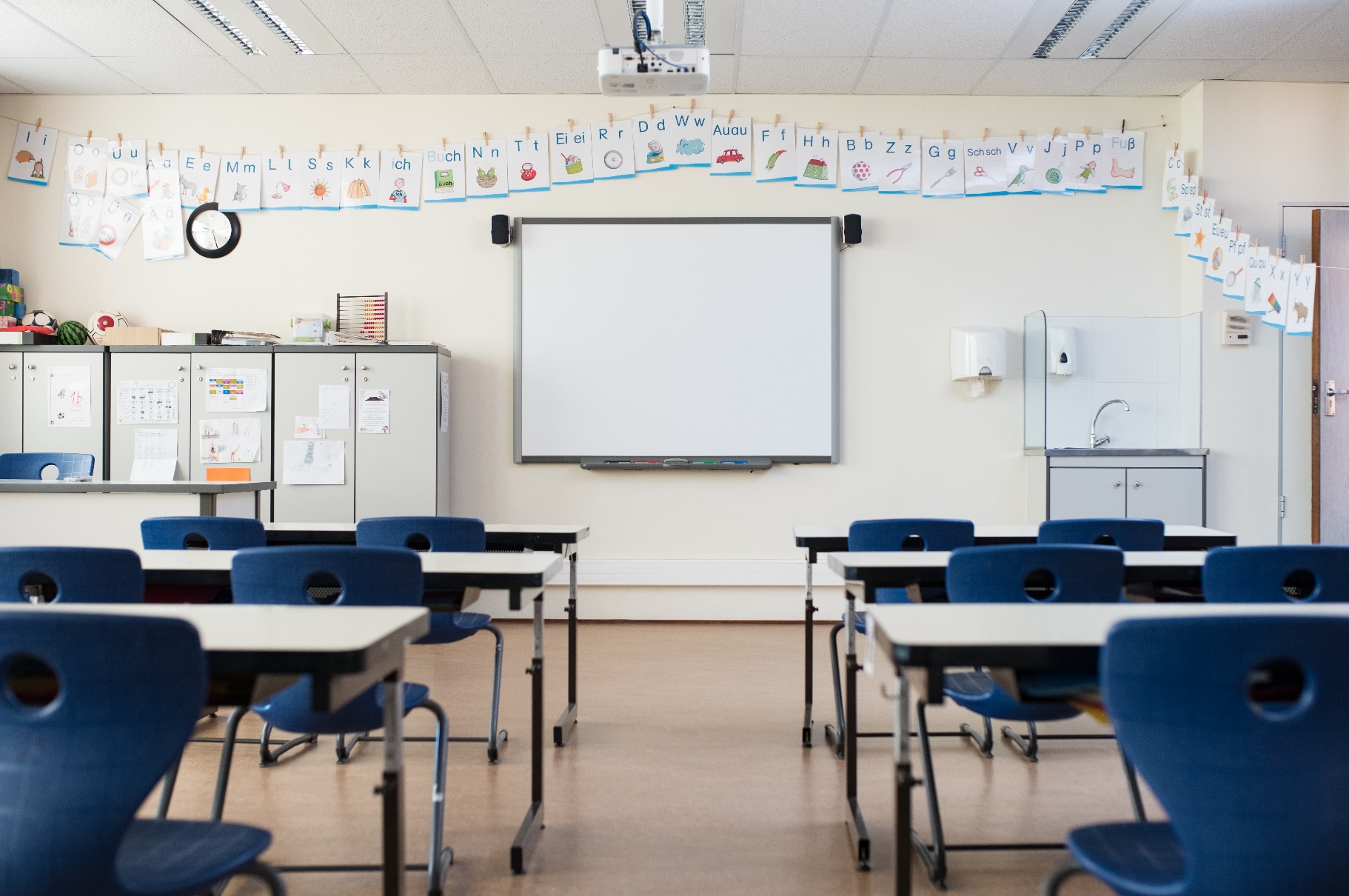 37
PLAAFP Example: Effects on Progress
In January 2019, G.H. was identified as a student with a learning disability in the area of math calculation. Current data, indicate that G.H. continues to need specially designed instruction in the areas of math calculation to benefit from grade level math curriculum. On recent standardized math benchmark tests conducted in January 2022, G.H. scored at the 9th percentile, which is well below average. On three standardized measures of mixed-math fact fluency administered on 2/7 and 2/8, G.H. accurately recalled, on average, 18 facts compared with grade-level expectations of 75 facts in 2 minutes. Specifically, G.H. recalled about three multiplication mixed facts (0–9), 15 addition facts (0–9), and 0 division and subtraction facts (0–9) in the 2 minutes. This affects his ability to complete sixth-grade math assignments at the same rate as his peers and efficiently use mental math calculation skills to complete word problems. To complete grade-level math assignments, G.H. currently benefits from shortened assignments, peer support, and the use of a calculator. Increasing his math fact proficiency would increase his ability to independently access and benefit from grade-level math instruction. Review of current intervention implementation data suggests that G.H. benefits from daily direct one-on-one instruction distributed across the school day. G.H. would like to graduate with his peers and attend college.
Student Needs
Effect on Progress in General Education
Baseline
Connection to Goals and Services
38
Element 3: Baseline Information
Baseline data for monitoring student data.
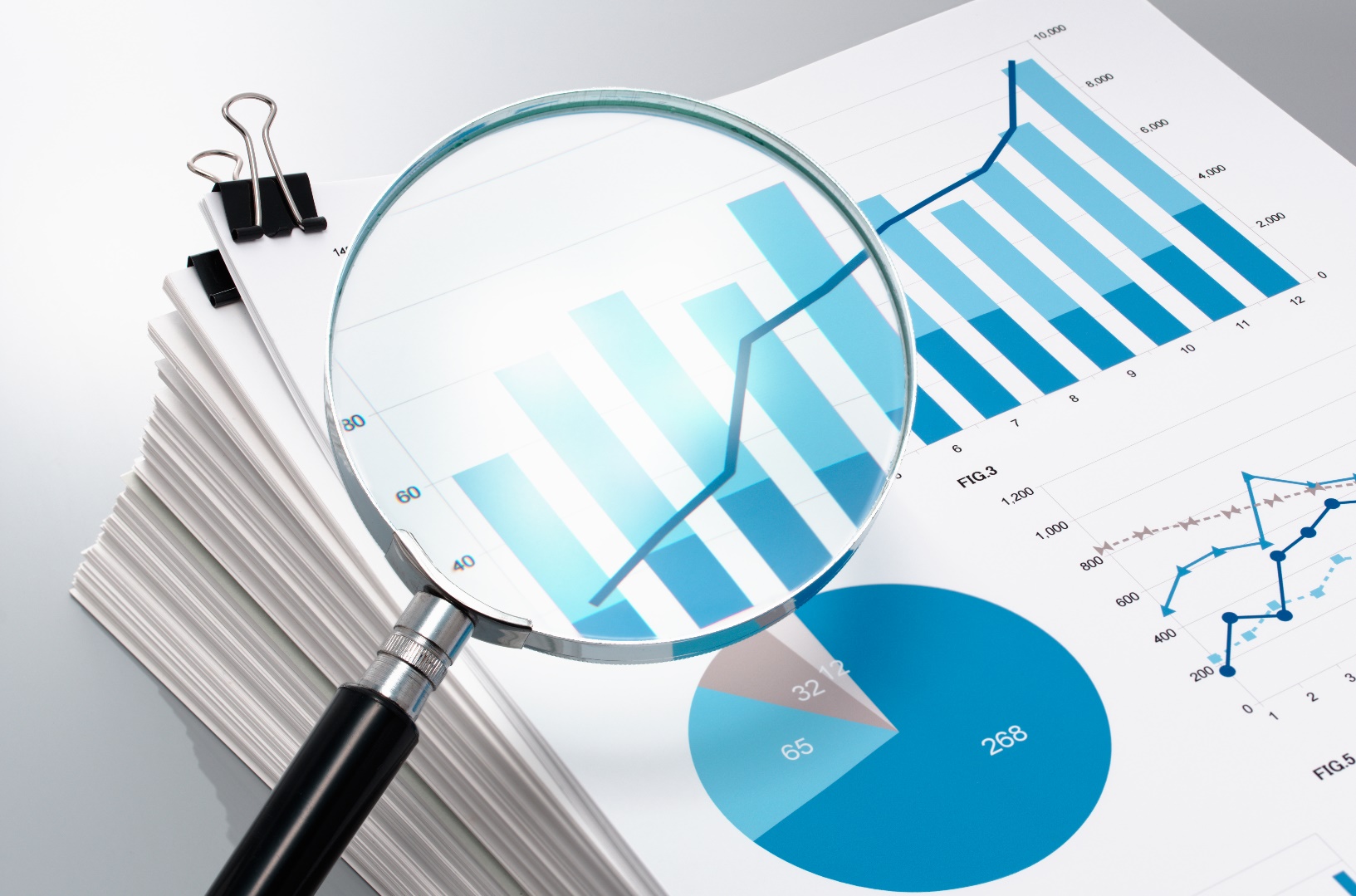 Specific
Objective
Measurable
39
PLAAFP Example: Baseline
In January 2019, G.H. was identified as a student with a learning disability in the area of math calculation. Current data, indicate that G.H. continues to need specially designed instruction in the areas of math calculation to benefit from grade level math curriculum. On recent standardized math benchmark tests conducted in January 2022, G.H. scored at the 9th percentile, which is well below average. On three standardized measures of mixed-math fact fluency administered on 2/7 and 2/8, G.H. accurately recalled, on average, 18 facts compared with grade-level expectations of 75 facts in 2 minutes. Specifically, G.H. recalled about three multiplication mixed facts (0–9), 15 addition facts (0–9), and 0 division and subtraction facts (0–9) in the 2 minutes. This affects his ability to complete sixth-grade math assignments at the same rate as his peers and efficiently use mental math calculation skills to complete word problems. To complete grade-level math assignments, G.H. currently benefits from shortened assignments, peer support, and the use of a calculator. Increasing his math fact proficiency would increase his ability to independently access and benefit from grade-level math instruction. Review of current intervention implementation data suggests that G.H. benefits from daily direct one-on-one instruction distributed across the school day. G.H. would like to graduate with his peers and attend college.
Student Needs
Effect on Progress in General Education
Baseline
Connection to Goals and Services
40
Element 4: Connection to Goals and/or Services
Bridge between the PLAAFP statement and an annual goal, service, or supports listed in the IEP.
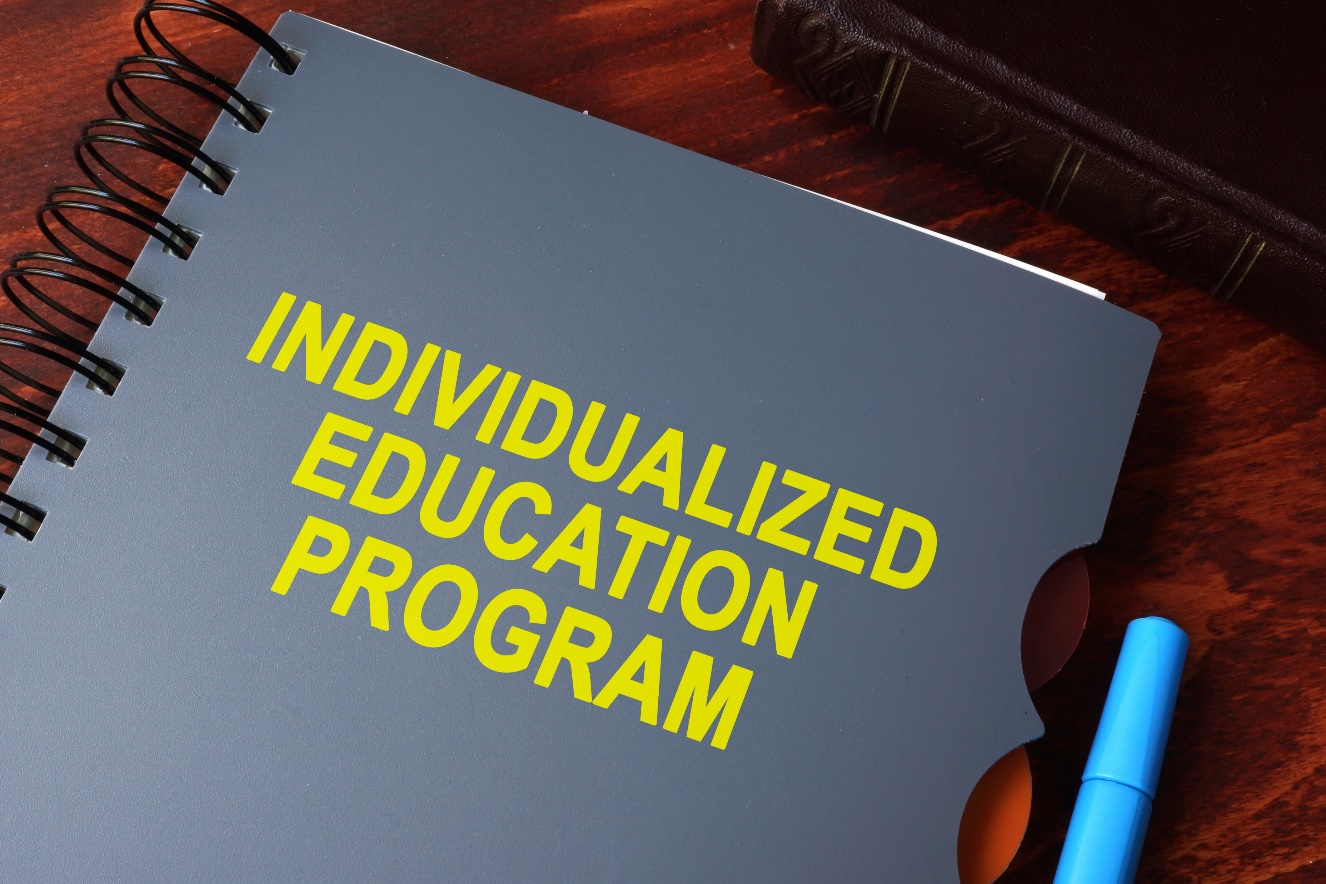 41
PLAAFP Example: Connection to Goals & Services
In January 2019, G.H. was identified as a student with a learning disability in the area of math calculation. Current data, indicate that G.H. continues to need specially designed instruction in the areas of math calculation to benefit from grade level math curriculum. On recent standardized math benchmark tests conducted in January 2022, G.H. scored at the 9th percentile, which is well below average. On three standardized measures of mixed-math fact fluency administered on 2/7 and 2/8, G.H. accurately recalled, on average, 18 facts compared with grade-level expectations of 75 facts in 2 minutes. Specifically, G.H. recalled about three multiplication mixed facts (0–9), 15 addition facts (0–9), and 0 division and subtraction facts (0–9) in the 2 minutes. This affects his ability to complete sixth-grade math assignments at the same rate as his peers and efficiently use mental math calculation skills to complete word problems. To complete grade-level math assignments, G.H. currently benefits from shortened assignments, peer support, and the use of a calculator. Increasing his math fact proficiency would increase his ability to independently access and benefit from grade-level math instruction. Review of current intervention implementation data suggests that G.H. benefits from daily direct one-on-one instruction distributed across the school day. G.H. would like to graduate with his peers and attend college.
Student Needs
Effect on Progress in General Education
Baseline
Connection to Goals and Services
42
Sample PLAAFP Statement Structure With Key Ingredients
Data from [includes source] indicate Student [performs in this way—objective data] _______________ which affects _________________ [must include impact on involvement and progress in the general education curriculum]. As a result, he needs _____________________ [justifies proposed services and supports].
43
Tips for Developing PLAAFP Statements
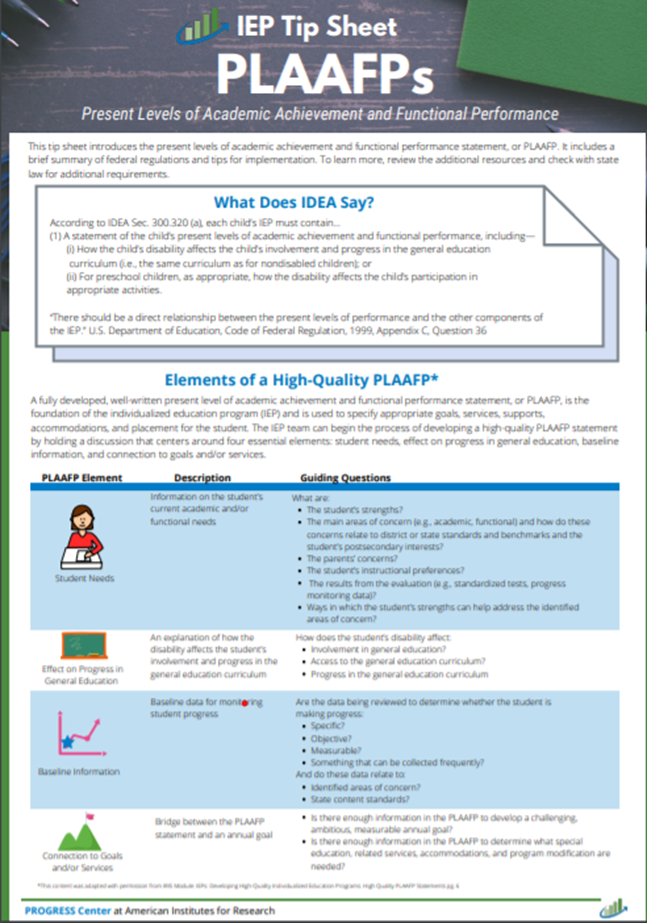 Address all of the student’s educational needs identified in the evaluation.
Include a description of changes in student functioning since the last IEP was developed.
Include objective, measurable data to describe current performance.
Explain how specific accommodations and modifications are needed and will be used by the student.
44
Tips for Developing PLAAFP Statements 2
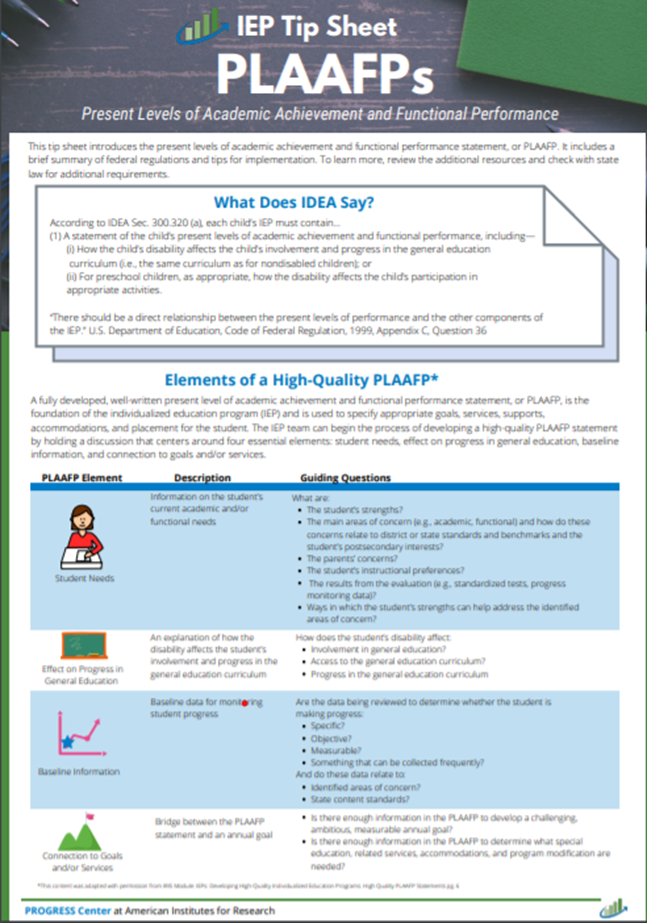 Structure the baseline statement using the same structure as the annual goal.
Compare the student’s baseline performance to grade-level expectations.
Include administration dates and names of measurement tools to the extent possible.
45
The Power of Teams to Develop High-Quality PLAAFP Statements
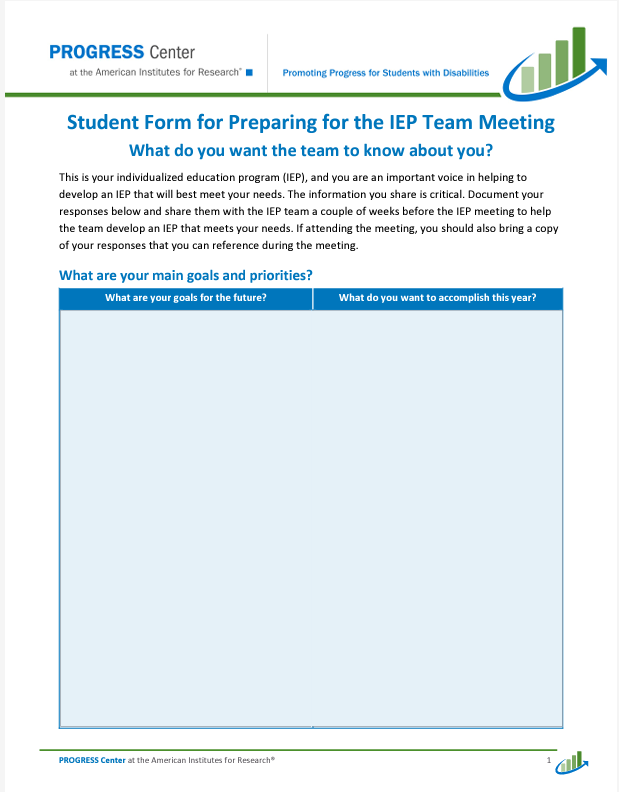 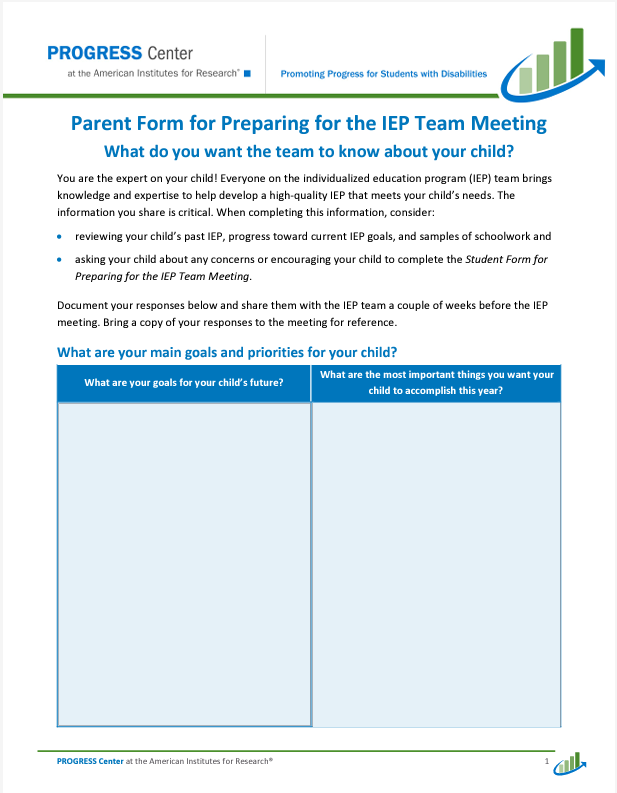 Tip for PROGRESS!
Collect and summarize data for the development of the PLAAFP statement prior to the IEP meeting to help facilitate more robust discussion.
46
Connecting the PLAAFP to the Parts of the IEP
“There should be a direct relationship between the present levels of performance and the other components of the IEP. Thus, if the statement describes a problem with the child’s reading level and points to a deficiency in reading skills, the problem should be addressed under both goals and specific special education and related services provided to the child.” [U.S. Department of Education, Code of Federal Regulations, 1999, Appendix C, Question 36. emphasis added]
47
What Is On Your Mind?
48
BREAK!
10 minutes
49
Statement of Services and Aids
50
Remember!
All students are general education students first.

Some students require special education aids and services to access and benefit from general education similarly to their peers.
51
What Does IDEA Say About the Statement of Services and Aids?
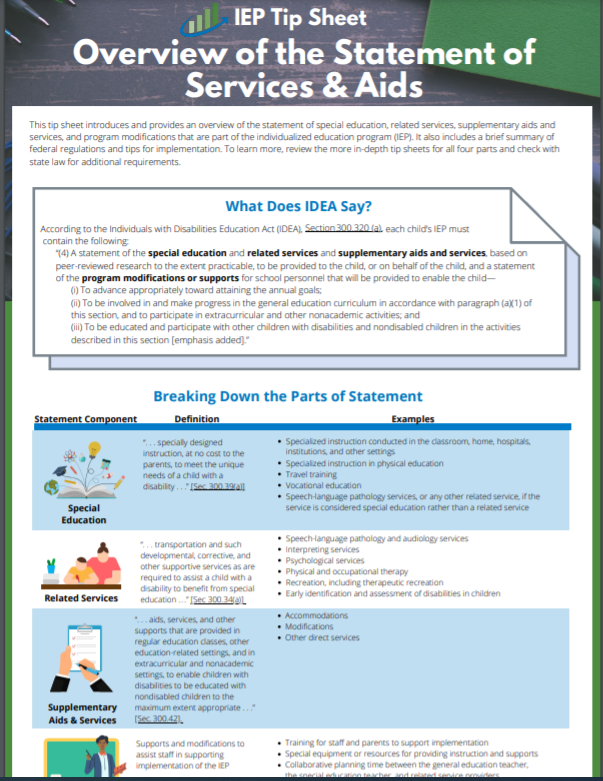 According to IDEA, Section 300.320 (a), each child’s IEP must contain the following:

“(4) A statement of the special education and related services and supplementary aids and services, based on peer-reviewed research to the extent practicable, to be provided to the child, or on behalf of the child, and a statement of the program modifications or supports for school personnel that will be provided to enable the child—… 
IDEA, Sec. 300.320(a)(4), emphasis added
52
What Does IDEA Say About the Statement of Services and Aids? Cont.
“(i) To advance appropriately toward attaining the annual goals; 
(ii) To be involved in and make progress in the general education curriculum in accordance with paragraph (a)(1) of this section, and to participate in extracurricular and other nonacademic activities; and 
(iii) To be educated and participate with other children with disabilities and nondisabled children in the activities described in this section.” [emphasis added]
IDEA, Sec. 300.320(a)(4), emphasis added
53
Let’s break down the statement of services and aids
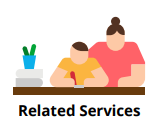 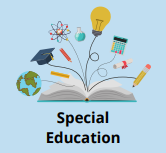 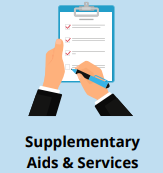 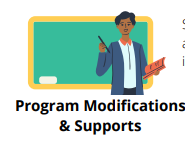 54
Special Education = SDI
(3) Specially designed instruction means adapting, as appropriate to the needs of an eligible child under this part, the content, methodology, or delivery of instruction—
(i) To address the unique needs of the child that result from the child’s disability; and
(ii) To ensure access of the child to the general curriculum, so that the child can meet the educational standards within the jurisdiction of the public agency that apply to all children.
IDEA, Sec. 300.39, emphasis added
Key Considerations for SDI
Adapted from Utah’s Guidance on Specially Designed Instruction
56
Related Services
“Related services means transportation and such developmental, corrective, and other supportive services as are required to assist a child with a disability to benefit from special education, and includes speech-language pathology and audiology services, interpreting services, psychological services, physical and occupational therapy, recreation, including therapeutic recreation, early identification and assessment of disabilities in children, counseling services, including rehabilitation counseling, orientation and mobility services, and medical services for diagnostic or evaluation purposes.
IDEA Sec. 300.34,  emphasis added
57
Supplementary Aids and Services
“Supplementary aids and services means aids, services, and other supports that are provided in regular education classes, other education-related settings, and in extracurricular and nonacademic settings, to enable children with disabilities to be educated with nondisabled children to the maximum extent appropriate...”
IDEA Sec. 300.42, emphasis Added.
58
Did You Know?
59
Program Modifications & Supports
(4) . . . a statement of the program modifications or supports for school personnel that will be provided to enable the child— 
(i) To advance appropriately toward attaining the annual goals; 
(ii) To be involved in and make progress in the general education curriculum in accordance with paragraph (a) (1) of this section, and to participate in extracurricular and other nonacademic activities; and 
(iii) To be educated and participate with other children with disabilities and nondisabled children in the activities described in this section.”
IDEA Sec. 300.320 (a), emphasis Added
60
Same Need, Same Goal, Different Aids and Services
6th grade student with a learning disability that impacts the student’s ability to decode and fluently read connected text.
61
Same Need, Same Goal, Different Services
9th grade student with an other health impairment that impacts the student’s ability to attend and to manage sensory input.
62
Connecting the Statement of Services and Aids to the Parts of the IEP
63
What Is On Your Mind? 2
64
Break! 2
5 minutes
65
Measurable Annual Goals
66
Measurable Annual Goals & Goal Setting
(i) A statement of measurable annual goals, including academic and functional goals designed to—
(A) Meet the child’s needs that result from the child’s disability to enable the child to be involved in and make progress in the general education curriculum; and
(B) Meet each of the child’s other educational needs that result from the child’s disability;
(ii) For children with disabilities who take alternate assessments aligned to alternate academic achievement standards, a description of benchmarks or short-term objectives;
IDEA Section 300.320(a)(2)
67
Did You Know?
A single goal can address multiple needs!
68
How Should Our Team Start Writing a Goal?
69
What Are the Three Essential Elements of Measurable Annual Goals?
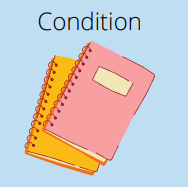 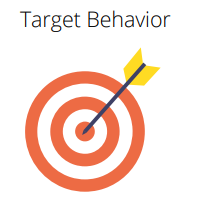 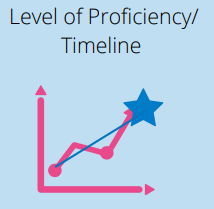 Measurable
70
What’s Missing?: Academic Goal
Academic goals should focus on skills necessary for the students to access and benefit from general education instruction that is aligned with state standards.
Revised Goal: Given a third-grade reading passage, Doug will read 90 words read correctly in 1 minute with 95% accuracy on three consecutive probes.
Draft Goal: Given a third-grade reading passage, Doug will read 90 words read correctly per minute.
Essential Element of Goals
 Condition 
 Target Behavior
 Level of proficiency/ timeline
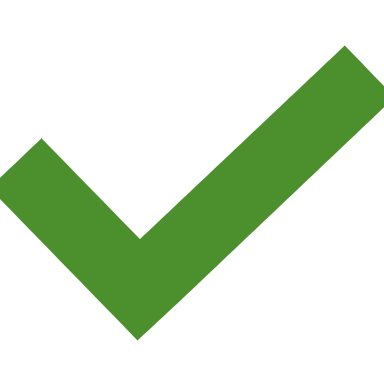 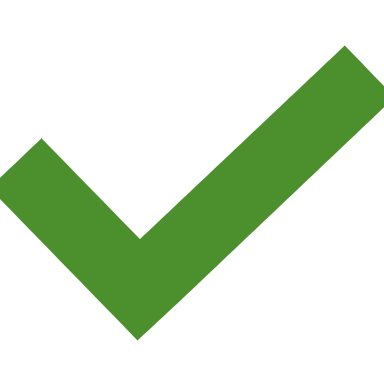 71
What’s Missing? Functional Goal
Functional goals should increase access, participation, and/or independence in the general education curriculum or setting.
Revised Goal: During each 40-minute class period, José will remain academically engaged at least 70% of the class for five consecutive days as monitored by Direct Behavior Ratings. ​
Draft: José will pay attention and be engaged.
Essential Element of Goals
 Condition 
 Target Behavior
 Level of proficiency/ timeline
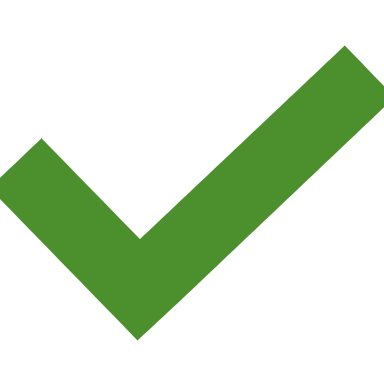 72
Caution: Goals That Are Not Measurable Cont.
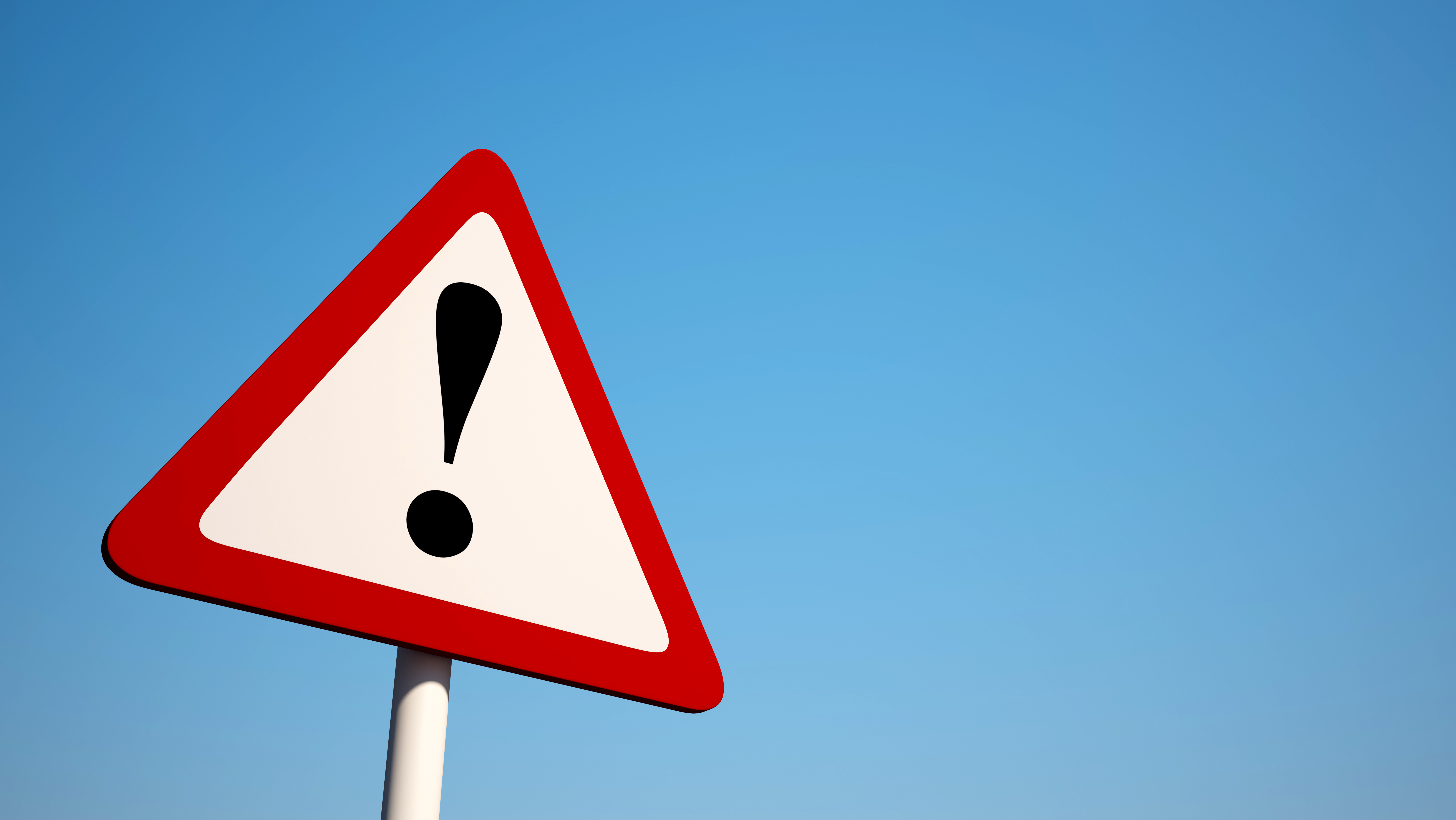 Is it measurable?
Carefully consider the words you use in goals and make sure they can be measured.
If you can’t graph it, it is not measurable.
Can it pass the stranger test? Could other educators, the parent, or the student know if the goal has been achieved.
Percentages by themselves are meaningless.
73
Most Importantly, Keep Your Annual IEP Goals FAIR
Adapted from the National Center for Systemic Improvement https://ncsi-library.wested.org/resources/732
74
We Must Continue to Ask Ourselves:
Are the goals we write adequate and appropriate to determine effectiveness of our special education services?
75
Connecting the Goals to the Parts of the IEP
76
What Is On Your Mind? 3
77
Bringing It Together
78
Bringing it Together Activity: Elevator Pitch
How would you explain to a co-worker in a minute or less how all parts of the IEP fit and work together?
Take turns in your small group sharing your elevator pitch.
Be prepared to share with the larger group.
79
Connecting the Parts of the IEP Revisited
80
Four Big Takeaways
81
Where Can I Learn More?
82
Find Additional Resources and Connections with PROGRESS Center
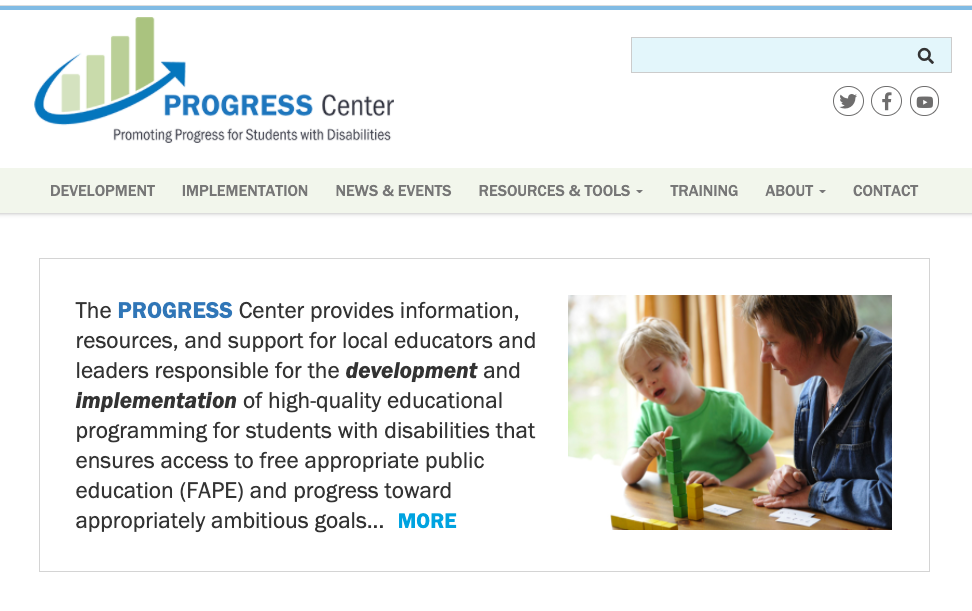 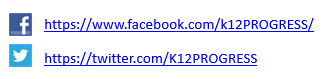 https://www.facebook.com/k12PROGRESS/
https://twitter.com/K12PROGRESS
https://promotingprogress.org/news/connect-progress-center
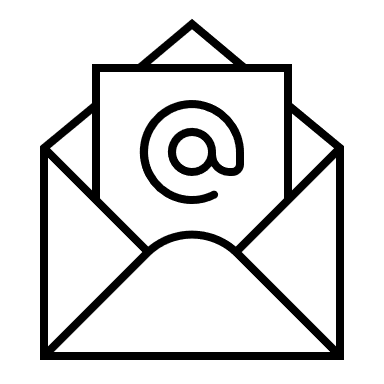 www.promotingPROGRESS.org
83
Tip Sheet Series
Includes Tip Sheets of all the required sections of the IEP.
They include—
brief summaries of federal regulations
tips for implementation
resources
84
Self-Paced Training Modules
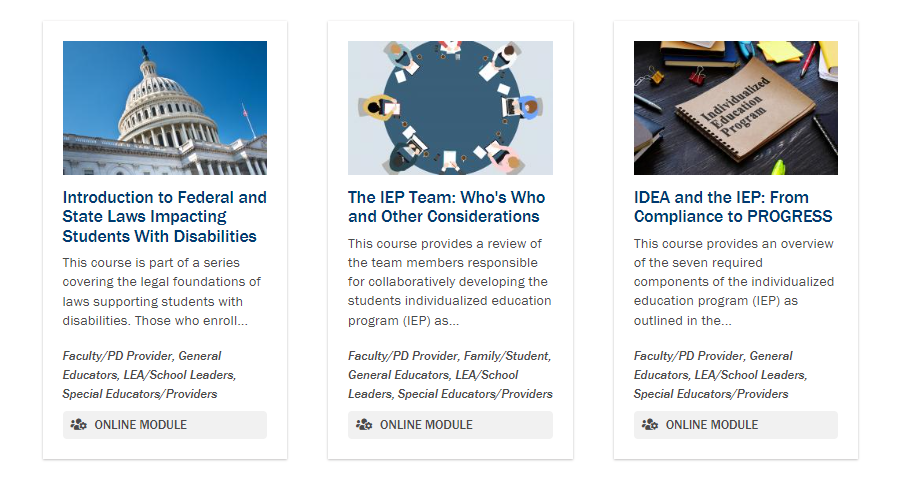 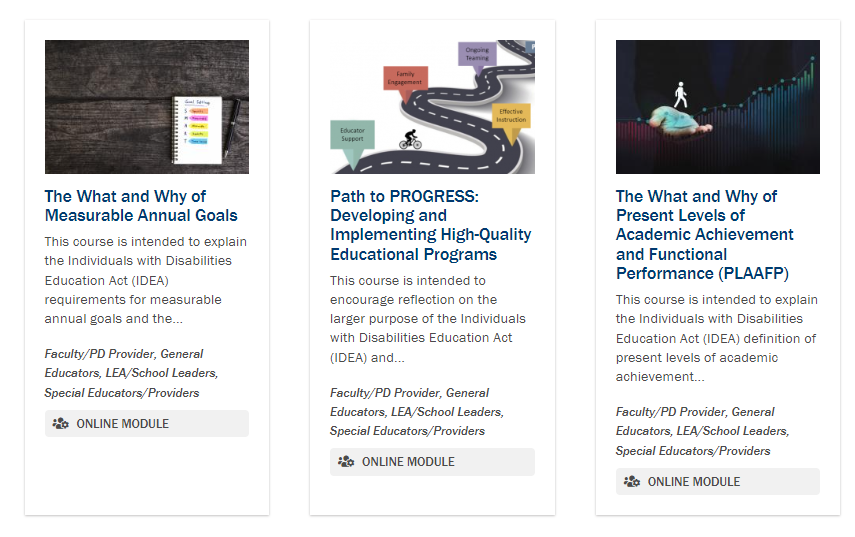 85
Dr. David Bateman, PROGRESS Center Advisor
86
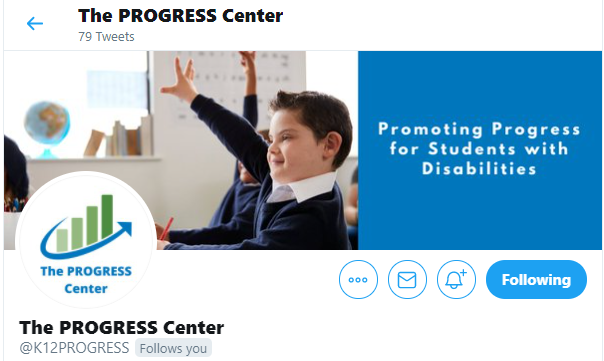 Staying Connected With the PROGRESS Center
Connect to us on Facebook and Twitter @k12progress
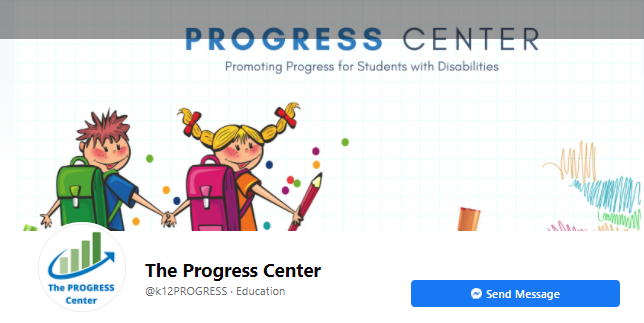 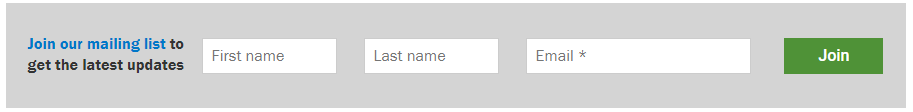 https://promotingprogress.org/news/connect-progress-center
87
Disclaimer
This material was produced under the U.S. Department of Education, Office of Special Education Programs, Award No. H326C190002. David Emenheiser serves as the project officer. The views expressed herein do not necessarily represent the positions or policies of the U.S. Department of Education. No official endorsement by the U.S. Department of Education of any product, commodity, service, or enterprise mentioned in this presentation is intended or should be inferred.
88